SESSION 2
Develop
Adding Fractions
Learning Targets
Add fractions with the same denominator.
Subtract fractions with the same denominator.
Write a fraction as a sum in more than one way.
LESSON 20 • Add and Subtract Fractions
[Speaker Notes: Purpose
Develop strategies for adding fractions with like denominators.
Recognize that adding fractions with like denominators is adding parts from the same whole: the numerators (parts) are added and the denominator (whole) does not change.

Error Alert In this lesson, watch for students who:
add instead of subtracting or vice versa.
add or subtract denominators.
interpret units on the number line incorrectly.]
Start
Same and Different
A
B
D
C
[Speaker Notes: START (Teacher’s Guide page 417)

WHY? Support students’ facility with adding fractions by adding with unit fractions.

Consider providing sentence starters to help students express their thinking:
_______ is/are different because _______.
_______ is/are the same because _______.


Possible Solutions
All show adding fifths.
A, C, and D have two addends.
B has three addends.
A, B, and D are less than 1.]
Make sense of the problem
Francisca and Nahele are painting a fence green. Francisca starts at one end and paints       of the fence. Nahele starts at the other end and paints       of the fence.
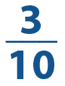 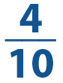 How would you say this problem in your own words?
417
[Speaker Notes: Say It Another Way
Read the problem aloud. Then ask students to paraphrase the problem. Have them explain what the fractions tell about the problem as well as what the problem asks them to find.]
Make sense of the problem
Francisca and Nahele are painting a fence green. Francisca starts at one end and paints       of the fence. Nahele starts at the other end and paints       of the fence. What fraction of the fence do they paint altogether?
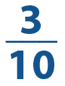 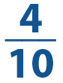 What information is important based on what you need to find?
417
Solve and support your thinking
Francisca and Nahele are painting a fence green. Francisca starts at one end and paints       of the fence. Nahele starts at the other end and paints       of the fence. What fraction of the fence do they paint altogether?
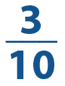 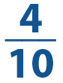 Math Toolkit  fraction circles, fraction tiles, fraction bars, number lines, index cards, fraction models
417
Share your thinking with a partner
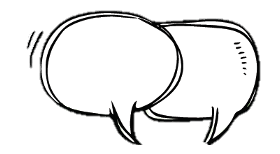 Ask your partner:How did you get started?
Tell your partner:A model I used was . . .It helped me . . .
417
[Speaker Notes: Encourage students to use the term tenths as they discuss their solutions.
Support as needed with questions such as:
How did you get started?
How would you describe your model?

Common Misconception Look for students who write a fraction comparing the painted parts to the unpainted parts and write 7/3, instead of comparing to the whole.

Select and Sequence Student Strategies
One possible order for whole class discussion:
physical parts showing tenths
drawings representing tenths
whole-number solutions showing that 7 out of 10 parts are painted (7/10)
number lines marked in tenths]
Compare class strategies
Francisca and Nahele are painting a fence green. Francisca starts at one end and paints       of the fence. Nahele starts at the other end and paints       of the fence. What fraction of the fence do they paint altogether?
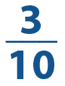 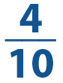 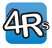 417
[Speaker Notes: Call on students to share selected strategies. Recognize when students justify responses by explaining the reasons for their ideas.

Guide students to Compare and Connect the representations. Reword any unclear statements, or ask a student to do so.

ASK Where does your model show the total number of equal parts in the fence? the part Francisca paints? the part Nahele paints? the total number of tenths the two friends paint?

LISTEN FOR Students should recognize that accurate responses include fractions with a denominator of 10 and representations that show equal parts. Responses may include 10 as the total number of equal parts, 3/10 as the part Francisca paints, 4/10 as the part Nahele paints, and 7/10 as the total number of parts both friends paint.]
Compare strategies
You can use a picture to help understand the problem.
Think what the fence might looklike if it has 10 equal-size parts.
They paint 3 tenths and4 tenths of the fence.
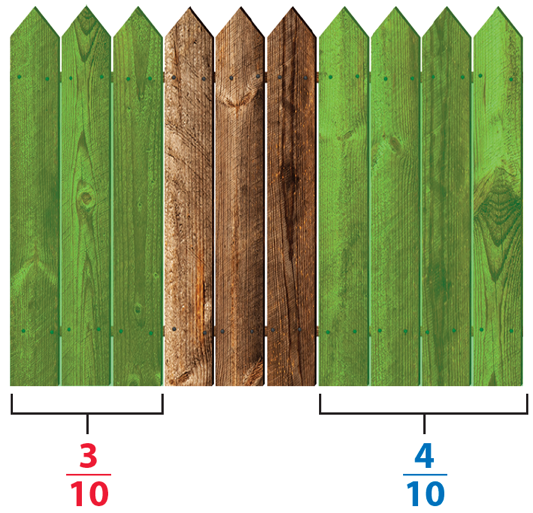 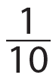 Each part is      of the whole.
418
[Speaker Notes: For a sketch of the fence, prompt students to identify how the fence is labeled to represent the problem.

Is there any way that this picture is more or less helpful than the one drawn by [student name]?

How is it helpful that the fence has 10 boards?]
Compare class strategies
You can also use a number line to help   understand the problem.
The number line below is divided into tenths            with a point at      .
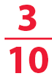 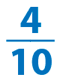 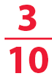 Start at       and count 4 tenths to the right to add      .
418
[Speaker Notes: For a number line model, prompt students to identify the greatest number on the number line as well as the number of divisions.

How is the number line divided?

Why is it done that way?]
Make connections and explain your thinking
Look at Picture It. How do you know that each
section of fence is      of the whole fence?
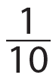 What do the numerators, 3 and 4, tell you?
How many tenths of the fence do Francisca
and Nahele paint altogether?
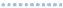 419
[Speaker Notes: Check for understanding that:
10 is the number of equal parts
3 and 4 tell how many parts each friend paints
7 is the total number of parts painted]
Make connections and explain your thinking
Complete the equations to show what fraction of                               the fence Francisca and Nahele painted altogether.
Use words:          3 tenths       +       4 tenths       =                   tenths

Use fractions:                           +                            =
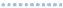 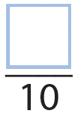 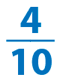 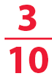 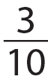 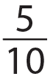 What would be the sum if the fractions were      and     ?
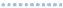 419
[Speaker Notes: Tell students that problem 4 will prepare them to provide the explanation required in problem 6.

Be sure students understand that the problem is asking them to represent the same equation twice: once with words and once with fractions.

ASK What part of the problem do each of the fractions in the equations show?

LISTEN FOR 3/10 is the fraction of the fence Francisca paints. 4/10 is the fraction Nahele paints. 7/10 is the fraction they paint altogether.

ASK What is the same about the two equations?

LISTEN FOR The numerators, 3, 4, and 7, are numbers in each equation; the denominators are words in one equation and numbers in the other.

ASK How could you predict if the sum of 3/10 and 5/10 is greater than or less than the sum of 3/10 and 4/10 without doing the computation?

LISTEN FOR I think it is greater because 3/10 is the same in both problems, but 5/10 is greater than 4/10.

Explain that problem 5 is asking about adding two different fractions not shown in the fence problem.]
Make connections and explain your thinking
Explain how you add fractions that have the same denominator.
419
[Speaker Notes: Look for the idea that you add the numerators and keep the same denominator because the size of the parts does not change when you add them.]
Reflect on what you have learned
Look back at your Try It, strategies by classmates, and Picture It and Model It. Which models or strategies do you likebest for adding fractions? Explain.
419
[Speaker Notes: Have all students focus on the strategies used to solve this problem. If time allows, have students share their responses with a partner.]
Apply your thinking to a new problem
Melisenda and Caleb help their mom clean the house. Melisenda cleans    of the house. Caleb cleans    of the house. What fraction of the house do Melisenda and Caleb clean altogether? Show your work.
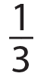 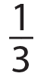 Solution
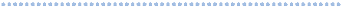 420
CONNECT TO CULTURE  Optional
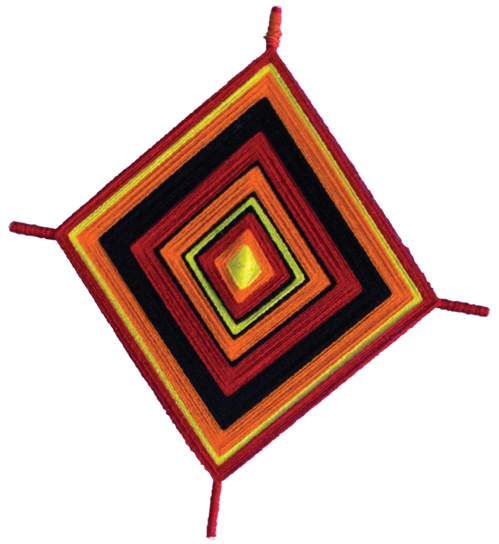 A Tsikuri (see KOO ree) is made by weaving string or yarn across two crossed sticks. The design originated with the Huichol (wee CHOHL) peoples in northwestern Mexico and symbolizes the power to see and understand things unknown. 

What other yarn designs have you seen?
[Speaker Notes: Connect to Culture (Teacher’s Guide page 412a)
Engage students in sharing what they know about the context before you add the information given here.

A Tsikuri (see KOO ree) is made by weaving string or yarn across two crossed sticks. The design originated with the Huichol (wee CHOHL) peoples in northwestern Mexico and symbolizes the power to see and understand things unknown. The four points represent earth, air, fire, and water. Ask students if they have ever made or seen a Tsikuri.]
Apply your thinking to a new problem
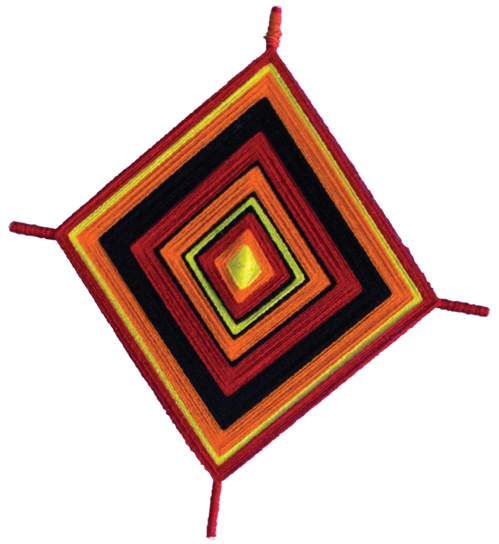 Jacy and Tallulah each use string to make
a Tsikuri. Jacy’s string is of a     meter long. 
Tallulah’s string is     of a meter long.
How long are the two strings combined?
Show your work.
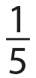 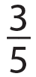 of a meter
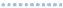 420
Close: Exit Ticket
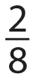 Estes makes a fruit smoothie. He uses    of a
pound of strawberries and    of a pound of
blueberries. How many pounds of fruit does
Estes use? Show your work.
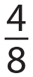 Solution
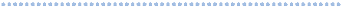 420
[Speaker Notes: Students’ solutions should indicate understanding of:
adding, or joining, parts that refer to the same whole
accurate use of visual fraction models or equations to represent the problem

Error Alert If students’ solutions are 6/16, then review the structure of fractions to help them see that only numerators should be combined. Explain that denominators tell the kind of parts that are being added. Have them write 2 apples + 4 apples = 6 apples on an index card and then write below it 2 eighths + 4 eighths = 6 eighths.]
Practice
EXAMPLE
Clara has a muffin pan that holds
12 muffins. She fills      of the pan
with carrot muffin batter. Then she
fills       with pumpkin muffin batter.
What fraction of the pan does she fill?
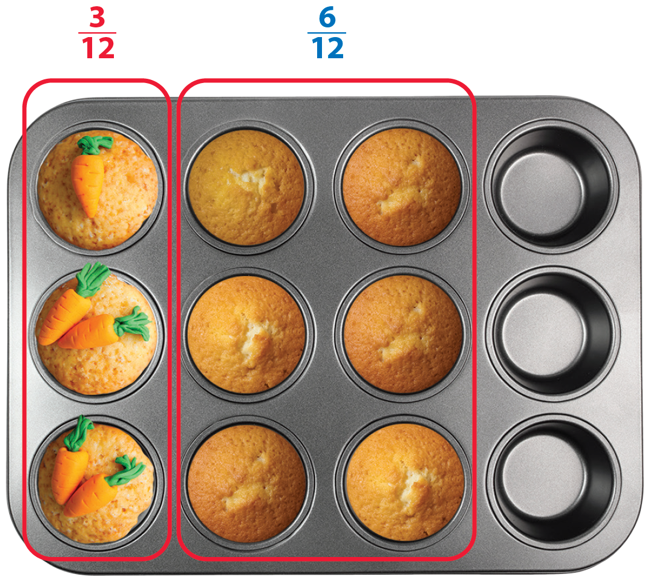 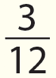 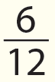 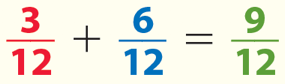 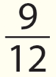 So, she fills      of the muffin pan.
421
Practice
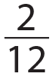 Owen fills      of another pan with berry
muffin batter. Shade      of the muffin pan
diagram at the right.
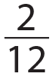 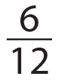 Then Owen fills      with bran muffin batter.
Shade      of the diagram to show this.
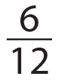 In problem 2, what fraction of the pan is filled now?
Write an equation for this problem that includes your answer.
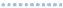 421
Practice
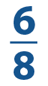 Lilia runs     of a mile and rests. Then she runs
another     of a mile.
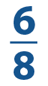 Divide the number line below to show eighths.
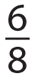 Label     on the number line above.
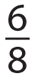 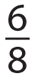 Use arrows to show     +     on the number line.
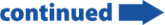 422
Practice
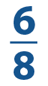 Lilia runs     of a mile and rests. Then she runs
another     of a mile.
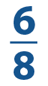 What is the total distance Lilia runs?
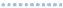 Write an equation for this problem that includes your answer.
422
Practice
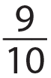 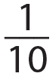 Gavin cleans      of the patio before lunch and      of
the patio after lunch. What fraction of the patio does
Gavin clean altogether? Show your work.
Solution
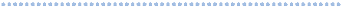 422
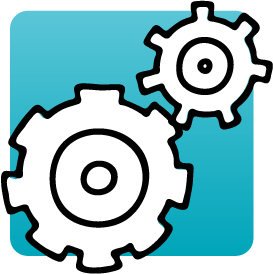 Take a moment to think on your own.
[Speaker Notes: Individual Think Time (10 seconds to 2 minutes)

Provide students a short time to think about a question or problem before discussing with a partner, a small group, or the whole class.


Three Reads
After each read, provide students with think time to read the question and consider their answer.

Connect It
Give students think time before discussing as a class.

Facilitate Whole Class Discussion
After each strategy, allow individual think time for students to process the ideas.


Understand lessons
Model It
Read the problem and allow students plenty of think time to determine their answer.]
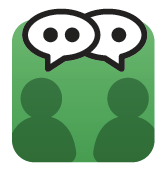 Turn and talk with your partner about . . .
[Speaker Notes: Turn and Talk (30 seconds to 1 minute)

Give students a purpose, prompt, or product so that they know what to talk about and why.]
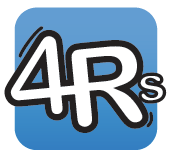 REPEAT
Restate the idea to give everyone a chance to hear it, or hear it again.
[Speaker Notes: Four Rs: Repeat 
Use one or a combination the Four Rs to support students in processing information and to facilitate classroom discussion.]
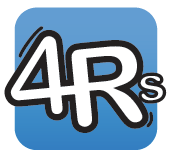 REPHRASE
Restate the idea in your own words.
[Speaker Notes: Four Rs: Rephrase
Use one or a combination the Four Rs to support students in processing information and to facilitate classroom discussion.]
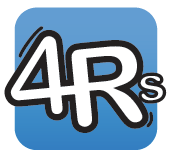 REWORD
Restate the idea using academic or mathematical language.
[Speaker Notes: Four Rs: Reword
Use one or a combination the Four Rs to support students in processing information and to facilitate classroom discussion.]
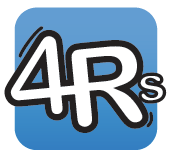 RECORD
Record ideas using words, numbers or pictures.
[Speaker Notes: Four Rs: Record
Record students’ ideas for reference. Use words, numbers, or pictures.]
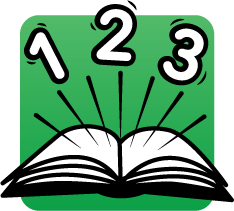 THREE READS
Read 1: What is the problem about?
Read 2: What are you trying to find out?
Read 3: What information is important?
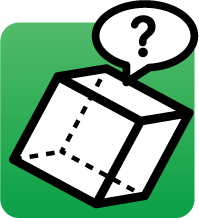 CO-CRAFT QUESTIONS
What is the problem about?
What questions can you ask thatmathematics can answer?
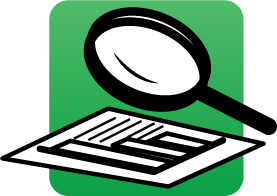 NOTICE AND WONDER
What do you notice?
What do you wonder?
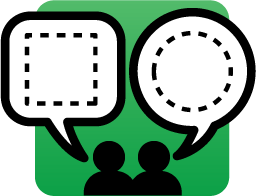 SAY IT ANOTHER WAY
How would you say this problem in your own words?